Simard TJ, Eleid MF
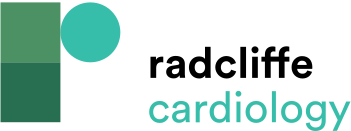 Summary of Devices for Transcatheter Valve Intervention - Continue
Citation: US Cardiology Review 2021;15:e12.
https://doi.org/10.15420/usc.2020.26
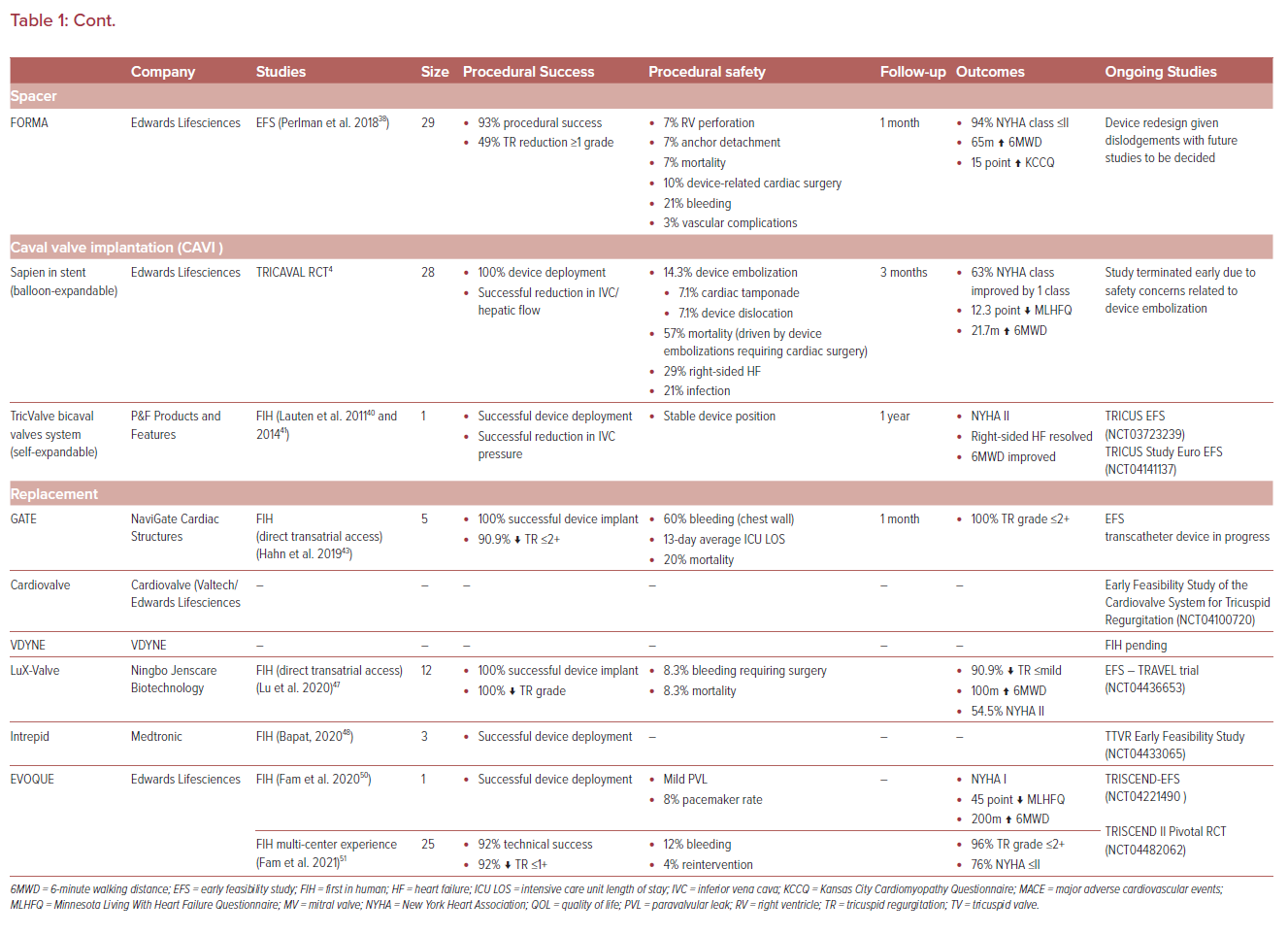